Factoring Polynomials
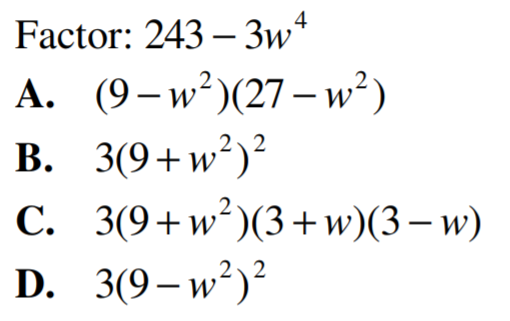 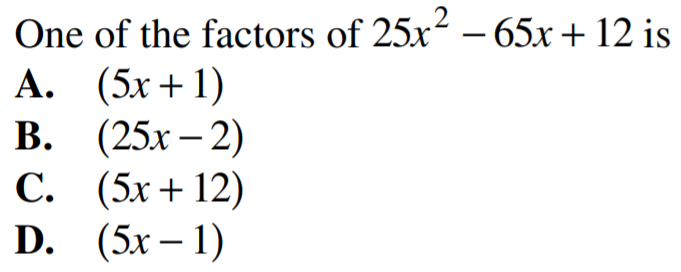 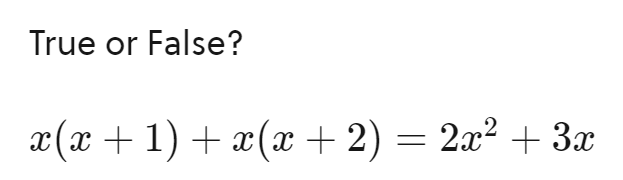 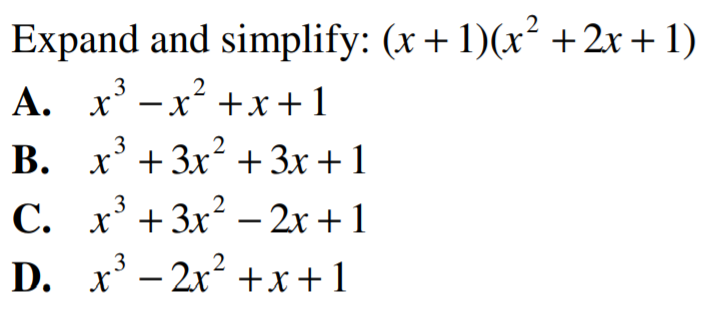 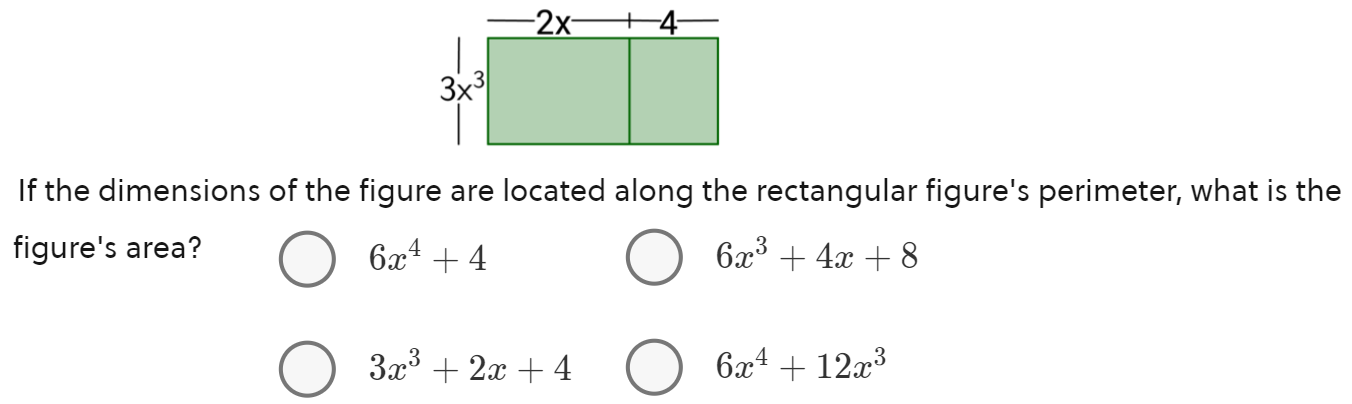 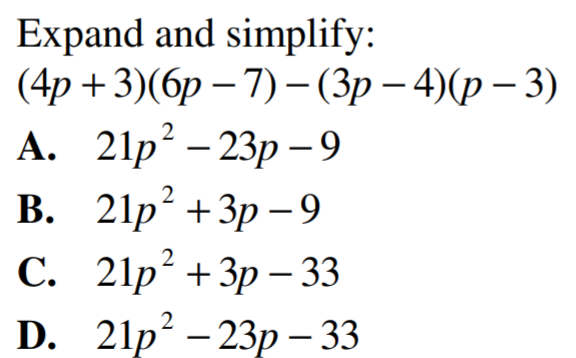 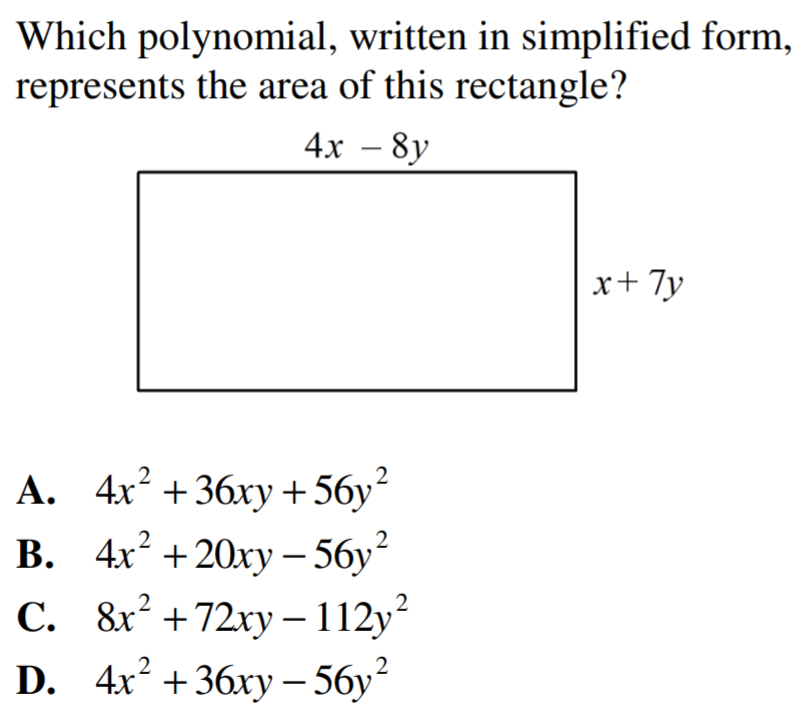 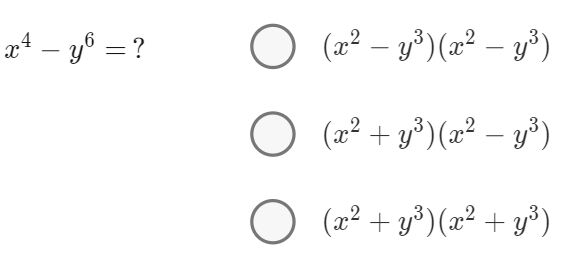 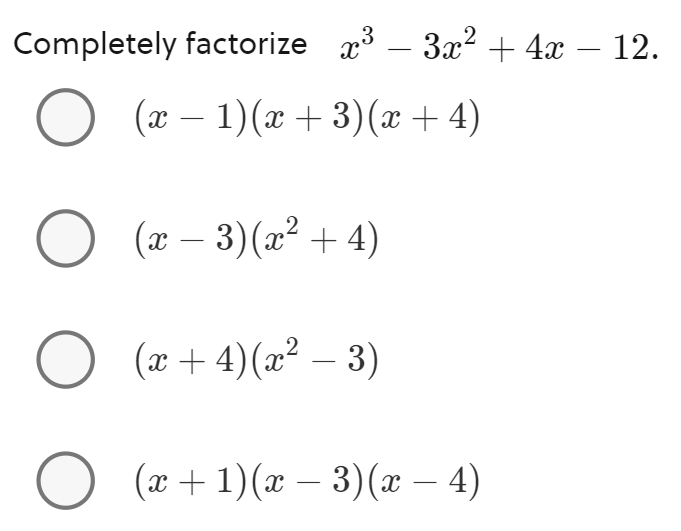 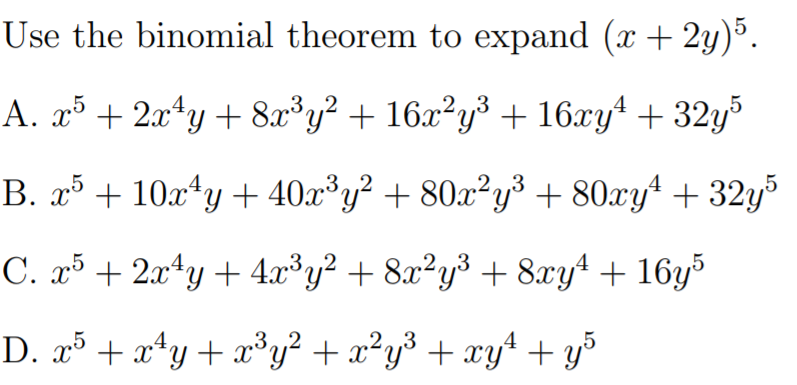 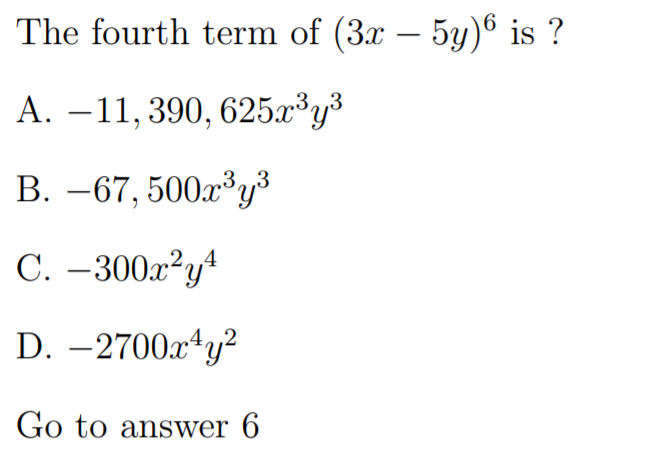 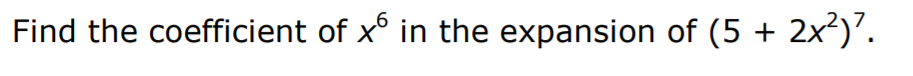 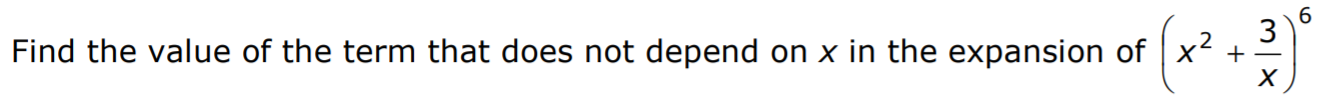 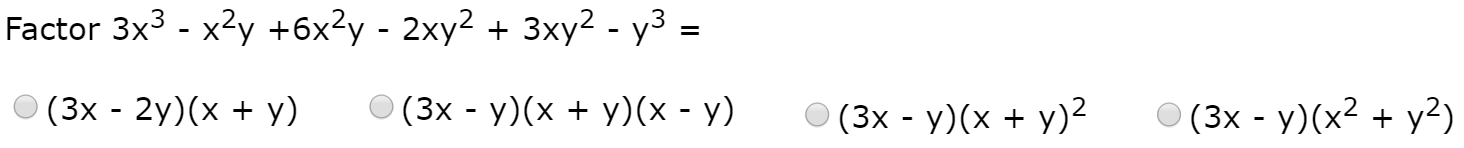 Factor each expression completely:
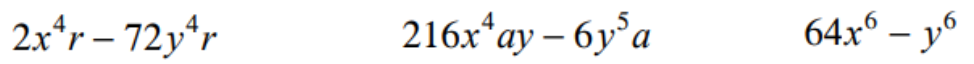 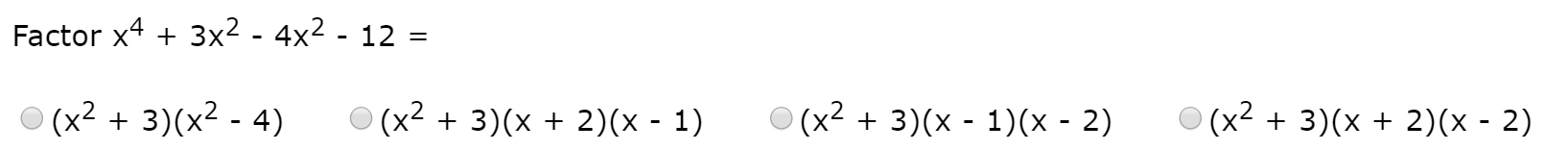 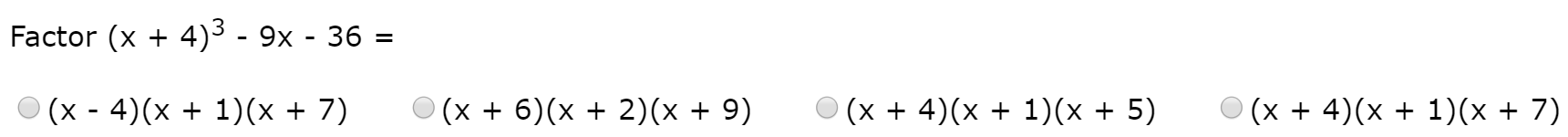 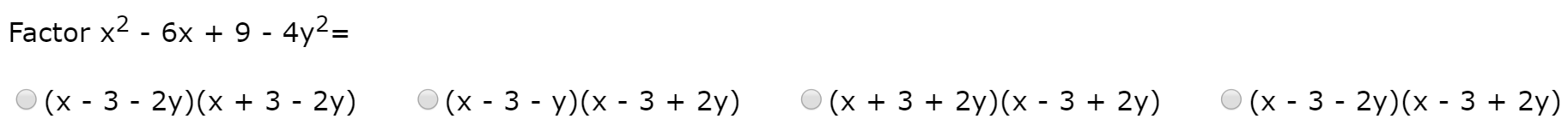 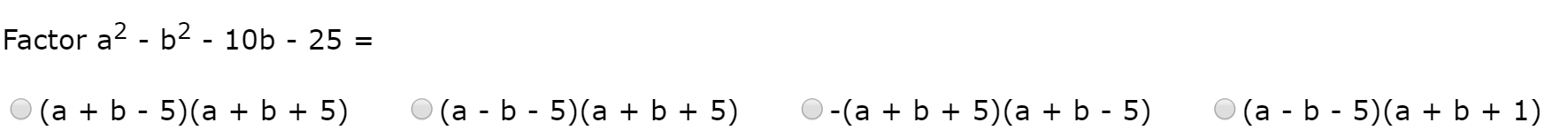 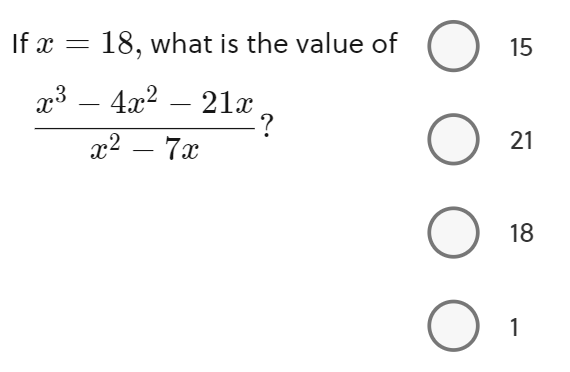 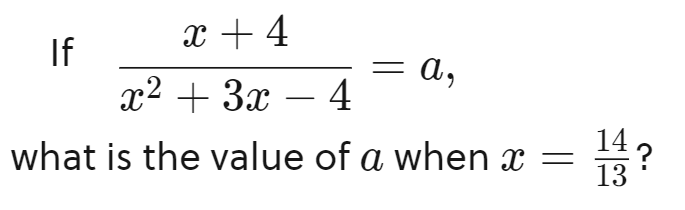 Solve foR “x”:
No Calculators allowed!
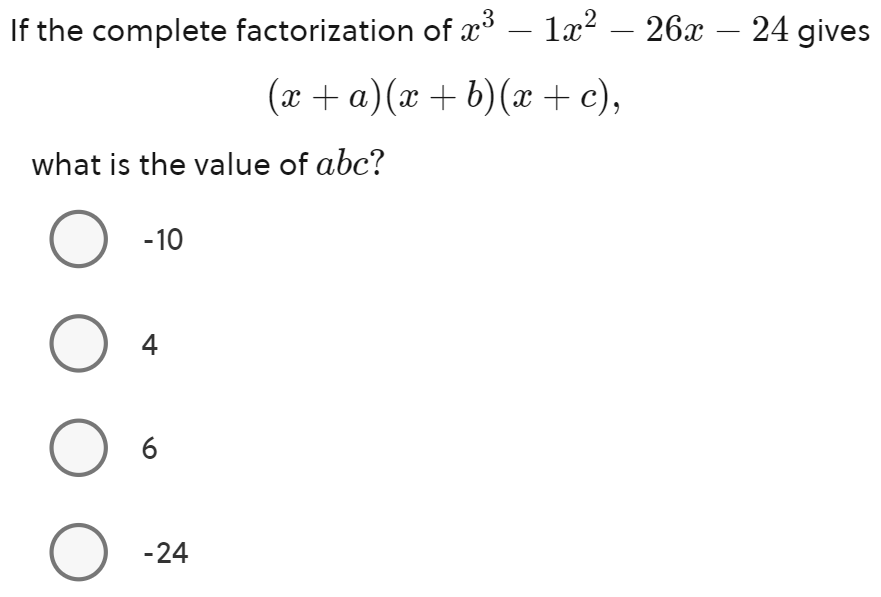 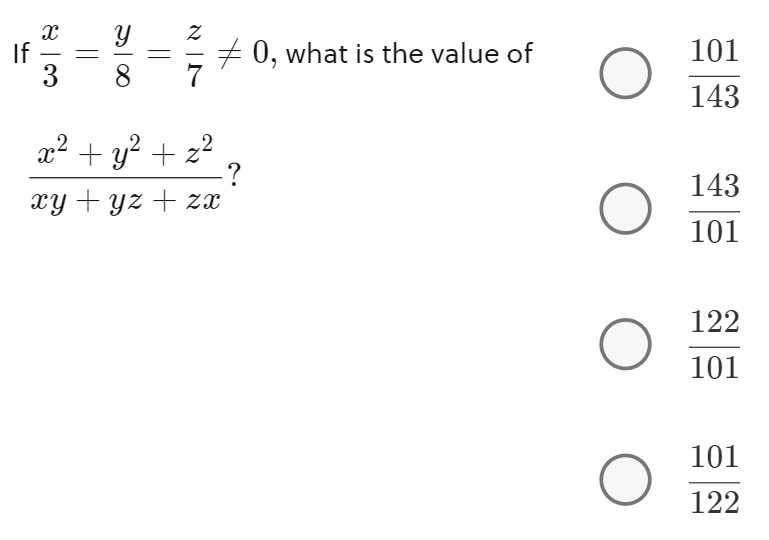 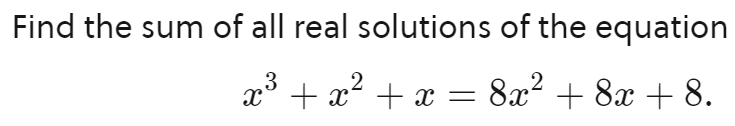 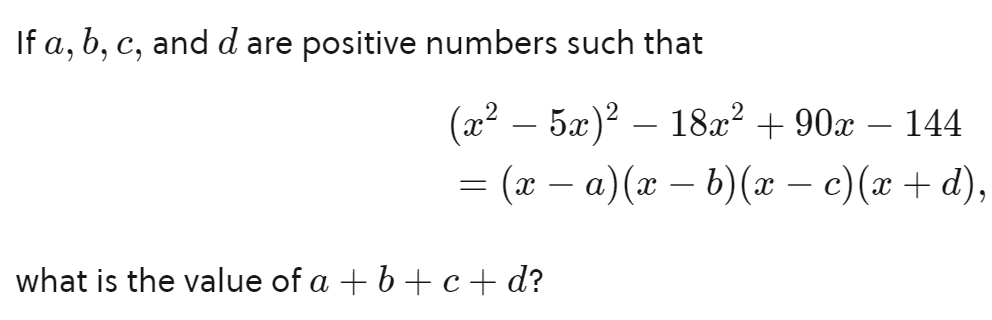 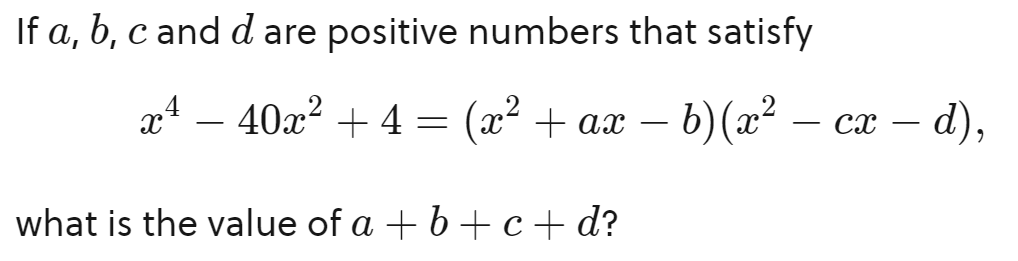